Biogeografia (FLG0356)
Aula 1- Apresentação do Programa
Dra. Sueli Angelo Furlan
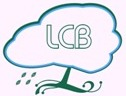 Laboratório de Climatologia e Biogeografia
Equipe:
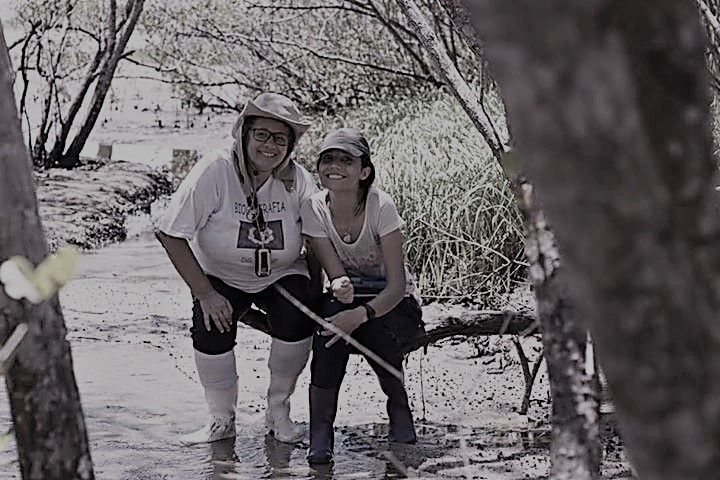 Professores
Monitoria
Pauta
Apresentação do Programa da disciplina
 Organização dos grupos por Unidade de Conservação
 Lista de alunos para trabalho de campo e distribuição dos temas de estudo 
 Formação dos grupos e distribuição dos temas
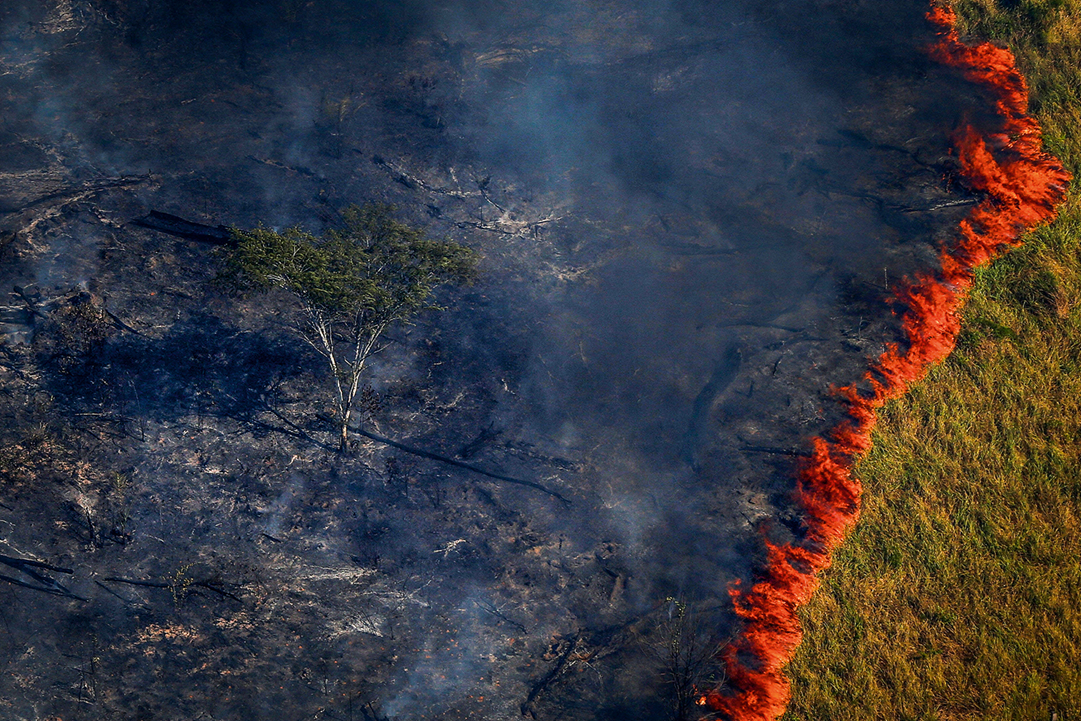 A Floresta vai acabar?
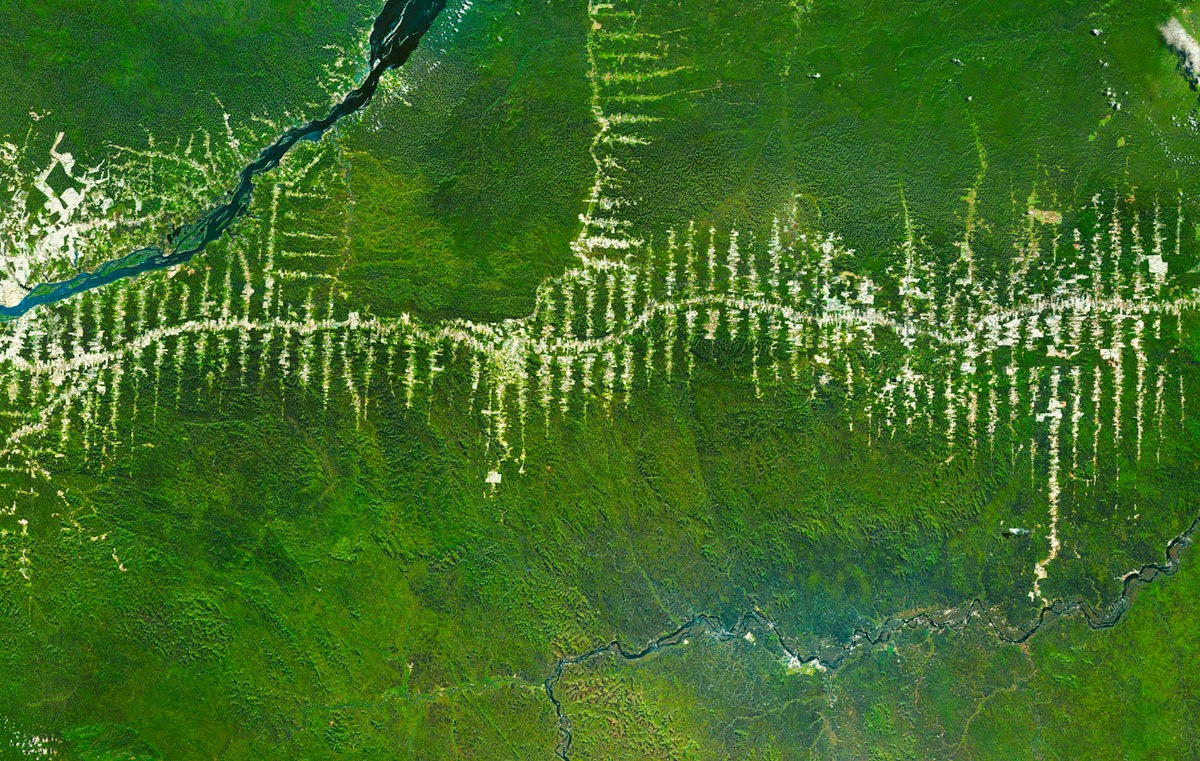 Qual é o debate sobre o desmatamento na Amazônia?

Porque esta questão é tão importante?
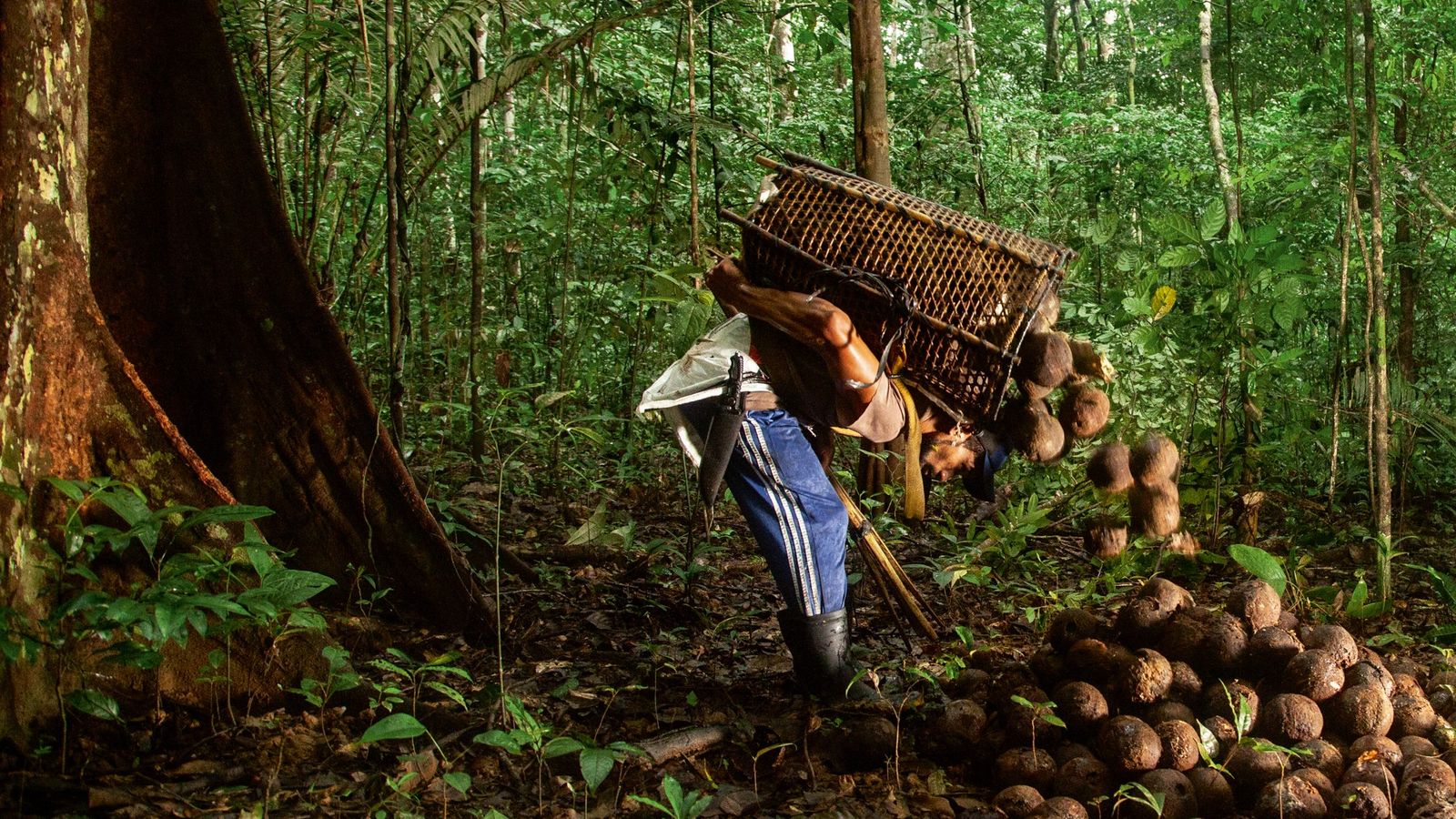 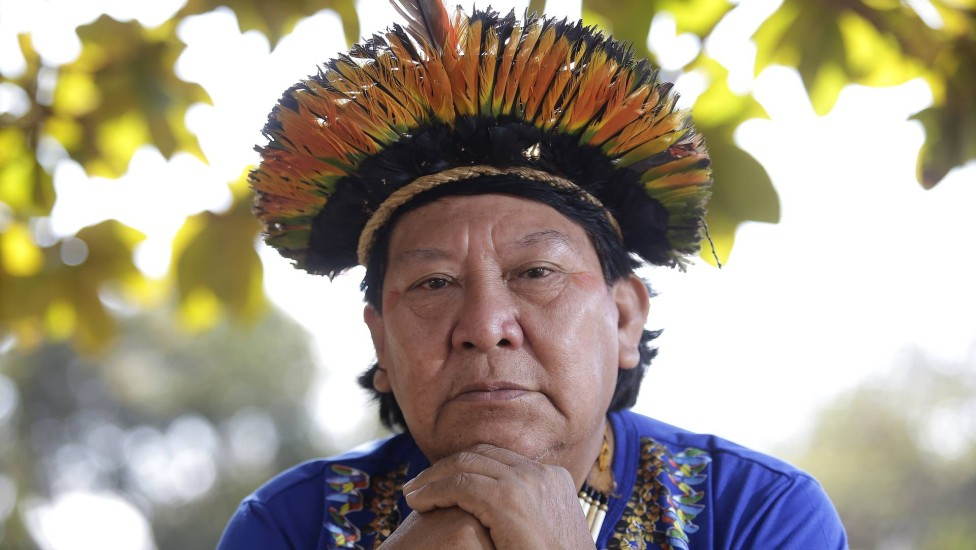 “O que os brancos chamam natureza, em nossa língua, é Urihi, a terra-floresta. . . . A floresta está viva, é daí que vem sua beleza. É ela que nos anima. Está bem viva. Os brancos talvez não ouçam seus lamentos, mas ela sente dor, como os humanos.
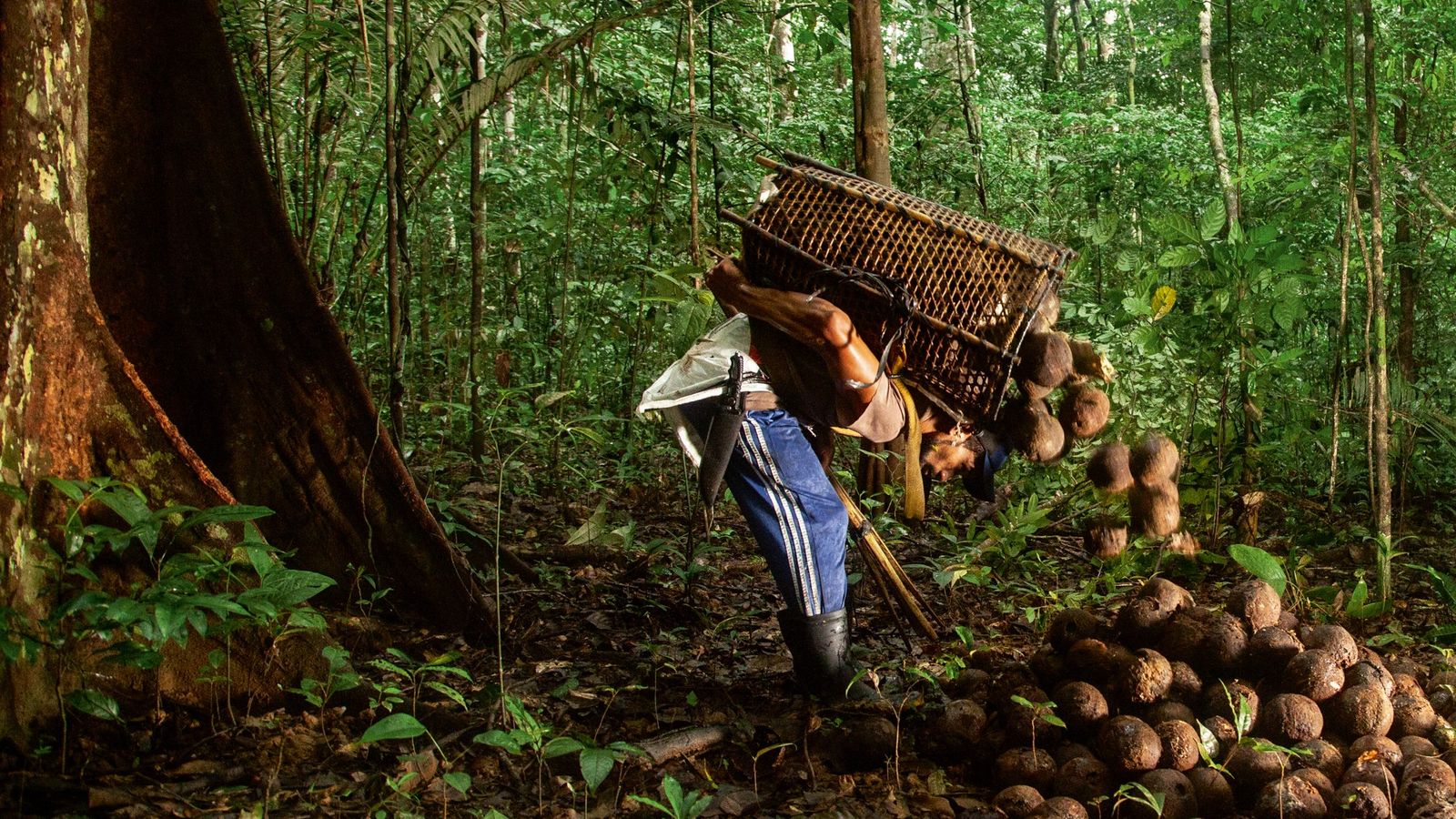 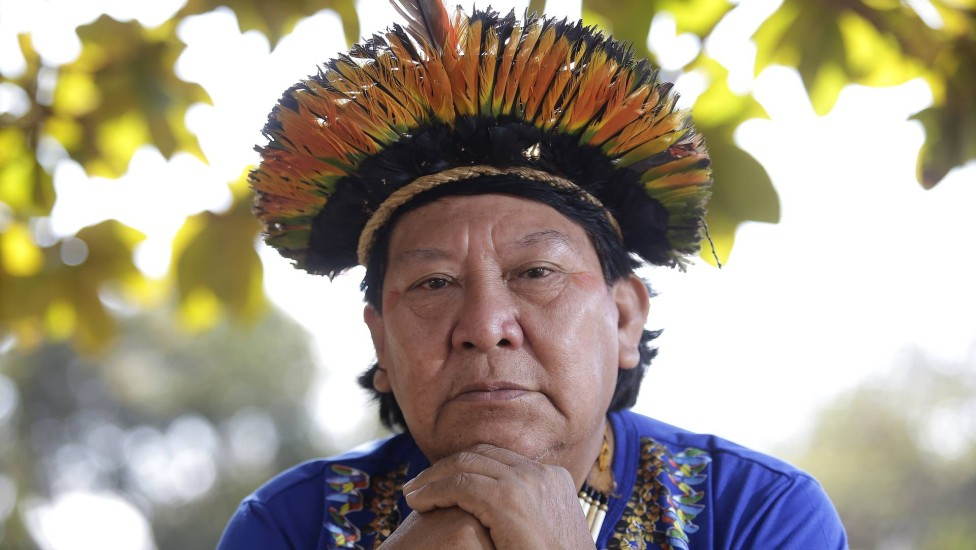 “(...) Suas grandes árvores gemem quando caem e ela chora de sofrimento quando é queimada. . . A floresta tem um sopro de vida muito longo. É a sua respiração. O sopro dos humanos, ao contrário, é muito breve. Vivemos pouco tempo e morremos depressa. Já a floresta, se não for destruída sem razão, não morre nunca. Não é como o corpo dos humanos. Ela não apodrece para depois desaparecer. Sempre se renova. É graças à sua respiração que as plantas que nos alimentam podem crescer. A floresta tem coração e respira, mas os brancos não percebem. Não acham que ela esteja viva. . . . É nossa floresta que cria desde sempre os animais e peixes que comemos. Ela alimenta seus filhotes e os faz crescer com os frutos de suas árvores.”
(Kopenawa & Albert, 2015, pp. 468-479).
BIOGEOGRAFIA E O CONHECIMENTO DA NATUREZA

Comparando diferentes paisagens percebemos semelhanças e diferenças na distribuição dos seres vivos.
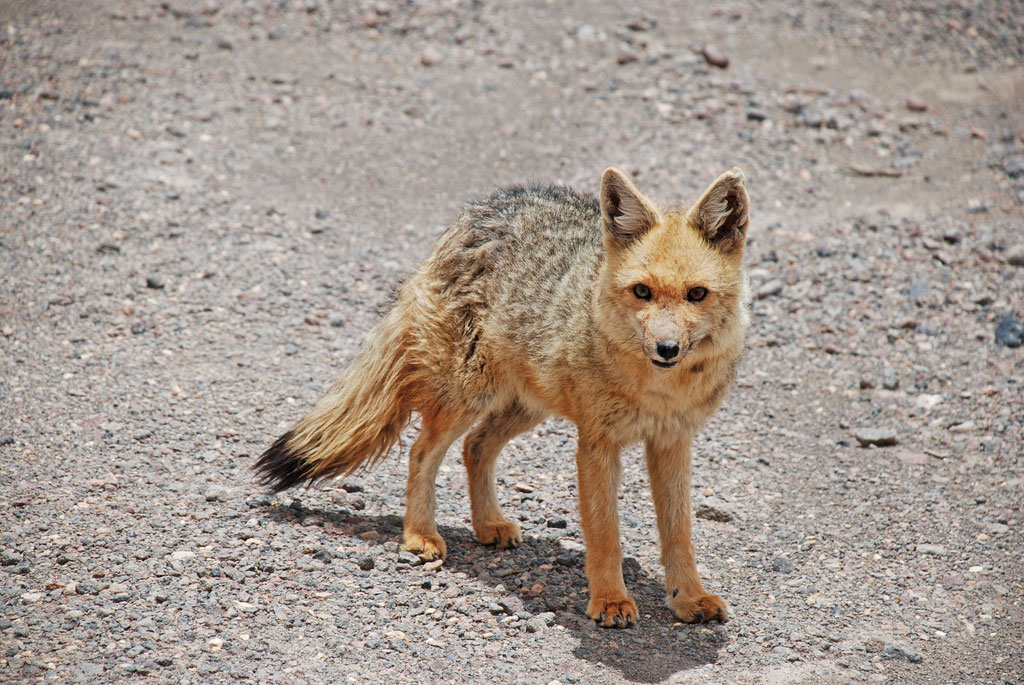 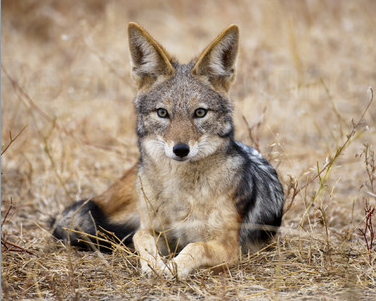 Canidae
Chacal-de-dorso-negro (Canis mesomelas)
Ocorrência: Balcâs (Grecia, Turquia)
Raposa colorada (Lycalopex culpaeus)
Ocorrência: andina (deserto Atacama)
BIOGEOGRAFIA E O CONHECIMENTO DA NATUREZA


Como podemos entender a espacialidade da vida? 

O que condiciona essa espacialidade?  

Como explicar a biodiversidade, geodiversidade e sociodiversidade brasileira?  

As espacialidades do mundo natural e da cultura, são considerados na conservação ambiental? De que modo?
BIOGEOGRAFIA E O CONHECIMENTO DA NATUREZA

Como tempo e espaço se combinam nos arranjos espaciais? Como explicar as transformações que ocorreram em muitas épocas da história da vida no planeta Terra?  

Como compreender as mudanças ambientais que vem ocorrendo e os novos arranjos da biodiversidade na época contemporânea? 

Como entender que existe diferentes modos de interpretar uma floresta?  

Como aplicar os conhecimentos sobre a espacialidade da vida na conservação ambiental? 

Como a pesquisa Biogeográfica na Geografia tem colaborado na conservação ambiental?
A Biogeografia na ciência moderna é um campo de conhecimento da Geografia, da Biologia e da Ecologia que pesquisa o modo como os seres vivos se distribuem no tempo e no espaço. 

É o estudo da biodiversidade espacializada. 
É também o estudo das melhores maneiras de projetar a conservação ambiental, diante da intensa devastação.
Extinção  e Estudo do habitat
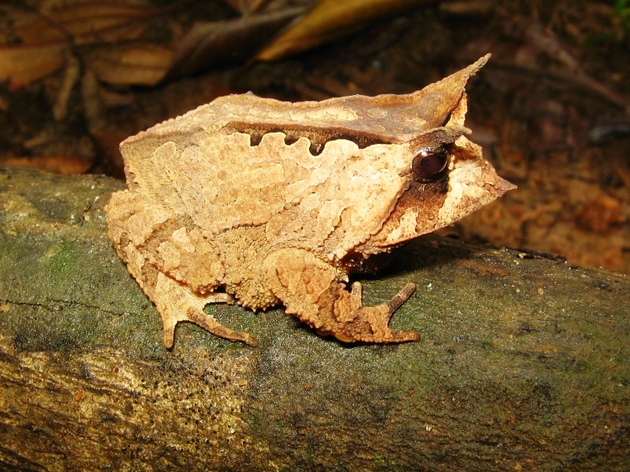 Sapo-folha
Proceratophrys sanctaritae

Espécie endêmica do Brasil, descrito cientificamente há pouco tempo e já se encontra em perigo de desaparecer. 

Foi descoberto em 2010 na Serra do Timbó, no estado da Bahia.
Fonte: https://www.todamateria.com.br/animais-em-extincao-no-brasil/
O que são espécies ameaçadas?
Porque estão ameaçadas?
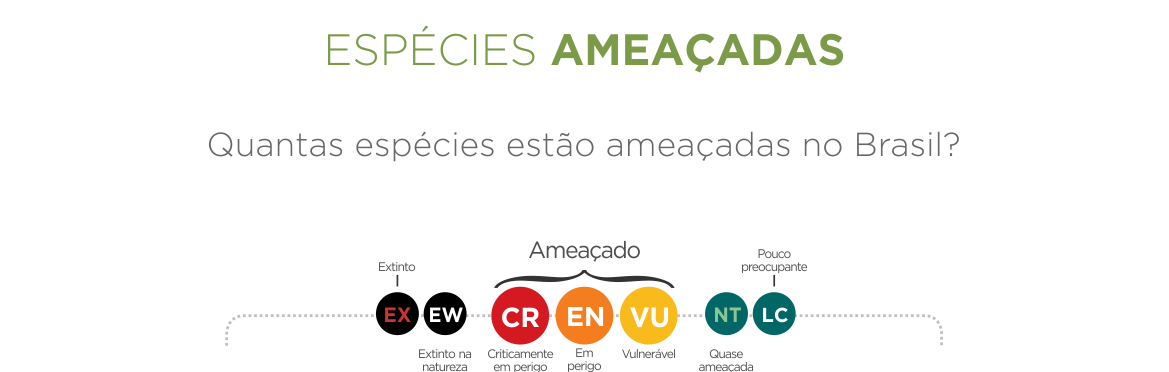 Fonte: http://www.sibbr.gov.br/
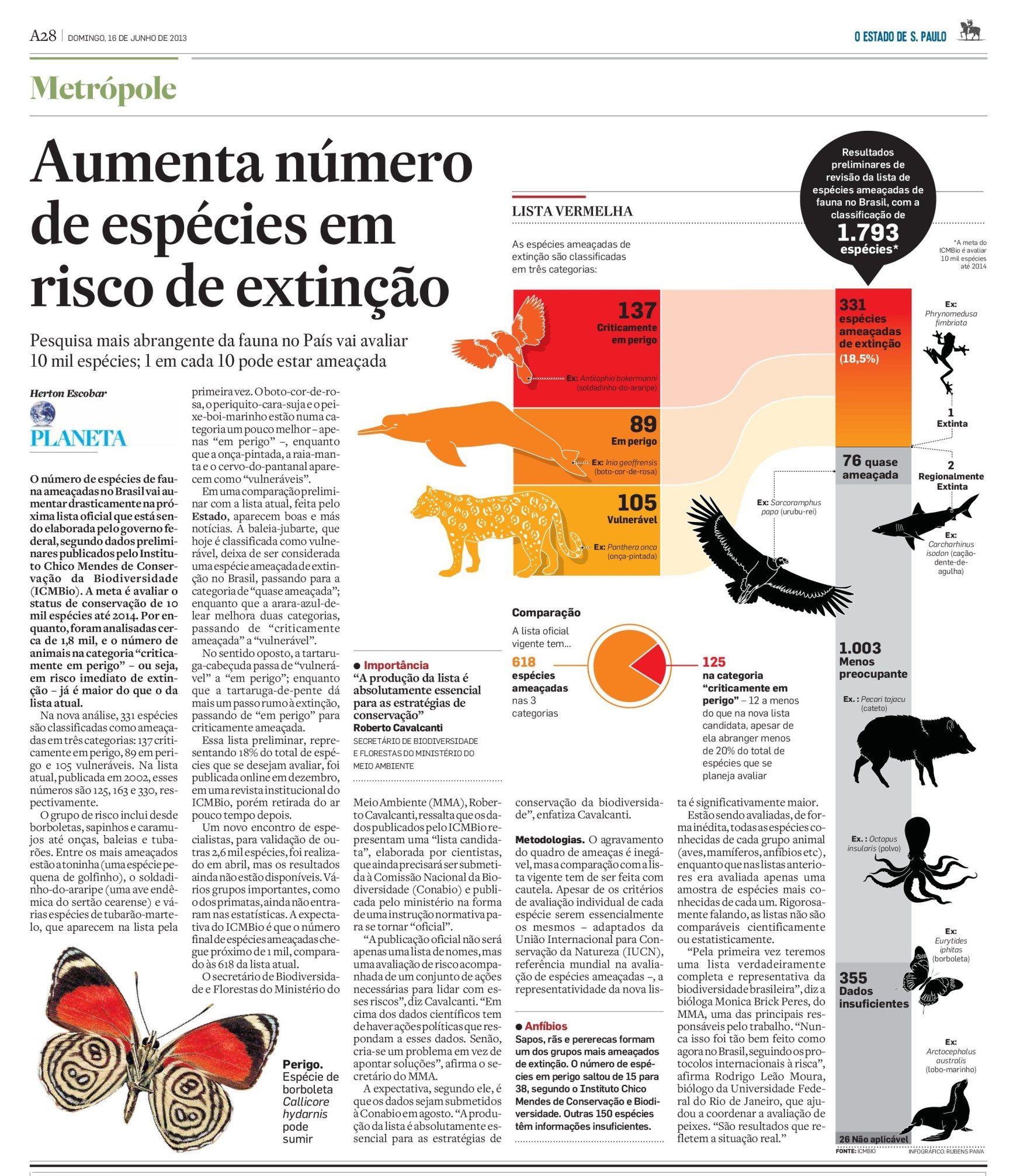 O número de espécies de fauna ameaçadas no Brasil vai aumentar drasticamente na próxima lista oficial que está sendo elaborada pelo governo federal, segundo dados preliminares publicados pelo Instituto Chico Mendes de Conservação da Biodiversidade (ICMbio). A meta é avaliar o status de conservação de 10 mil espécies até 2014. Por enquanto foram analisadas cerca de 1,8 mil, e o numeto de animais na categoria “criticamente em perigo – ou seja, em risco imediato de extinção já é maior do que o da lista atual.
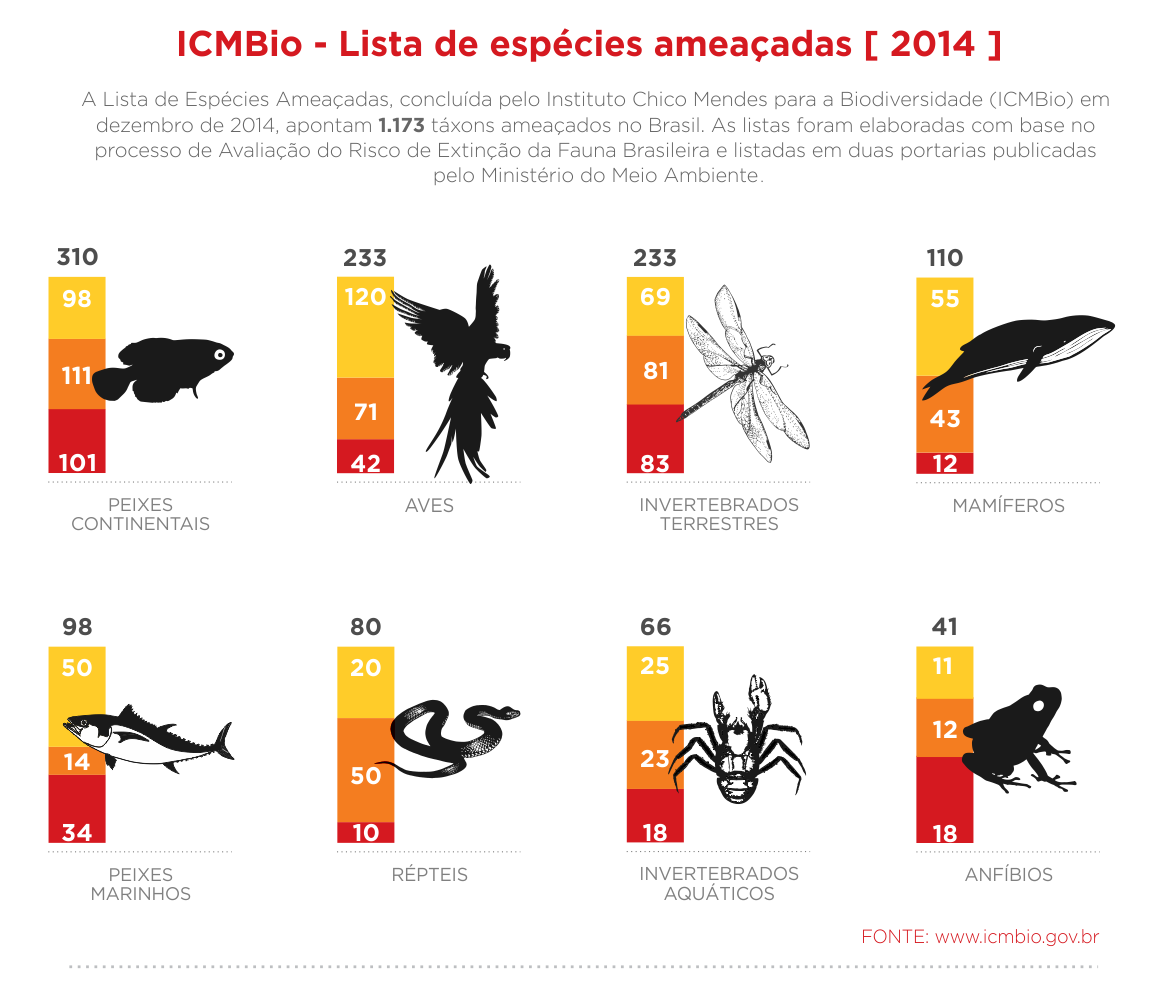 Em perigo
Criticamente em perigo
12.256
Vulnerável
Mico-leão-de-cara-preta
Leontopithecus caissara
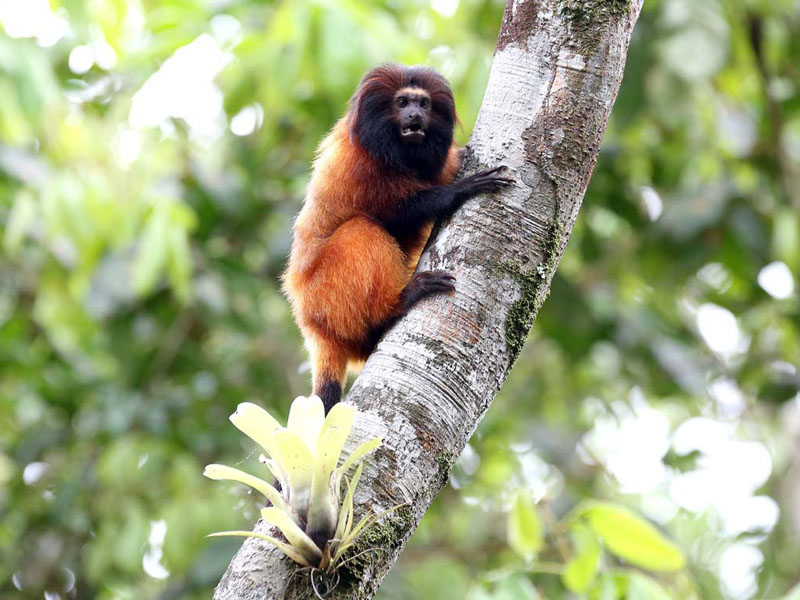 Criticamente perigo
125 sp
Fonte: www.micoleao.org.br
PORTARIA MMA Nº 443, DE 17 DE DEZEMBRO DE 2014
Ararinha azul
Cyanopsitta spixii
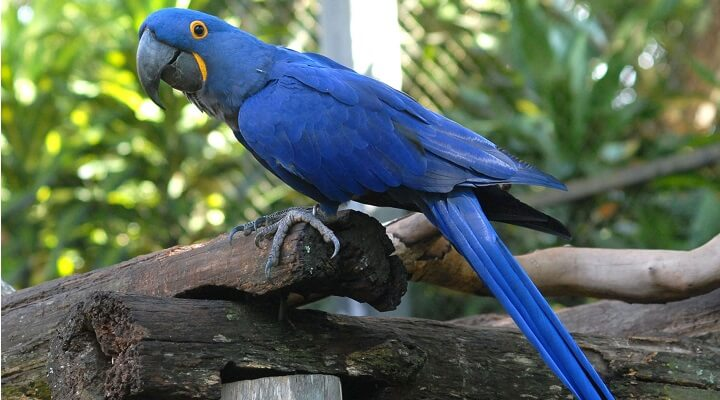 Extinto na natureza
 7 sp
Fonte: www.savebrasil.org.br
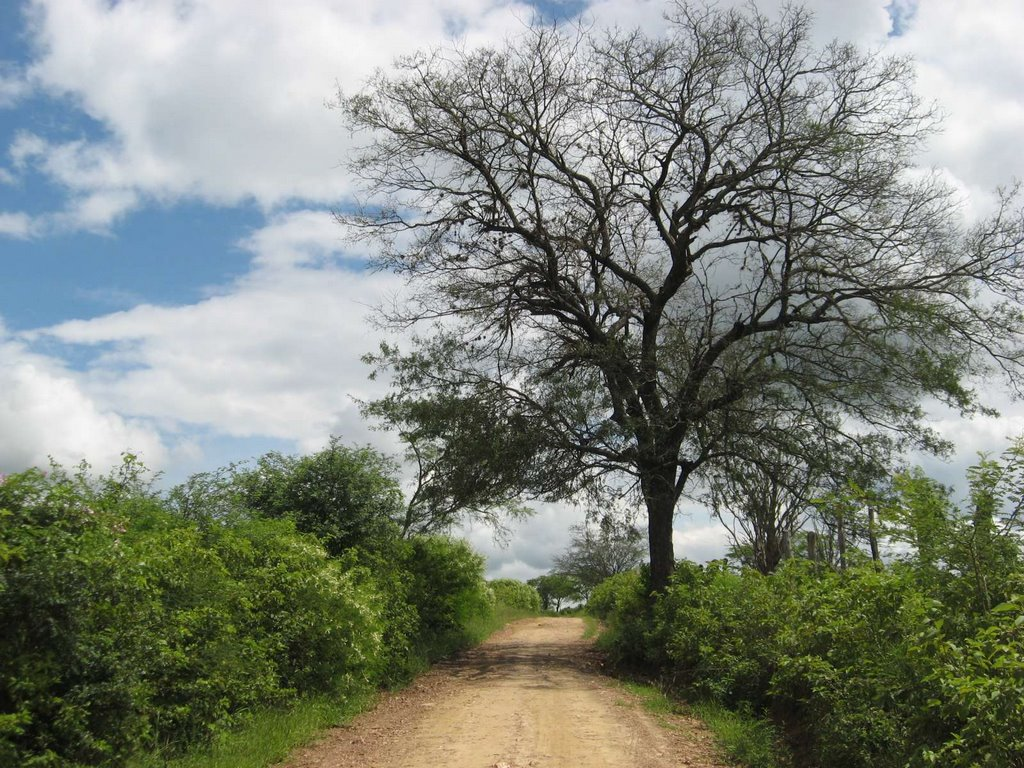 Braúna
Melanoxylon brauna
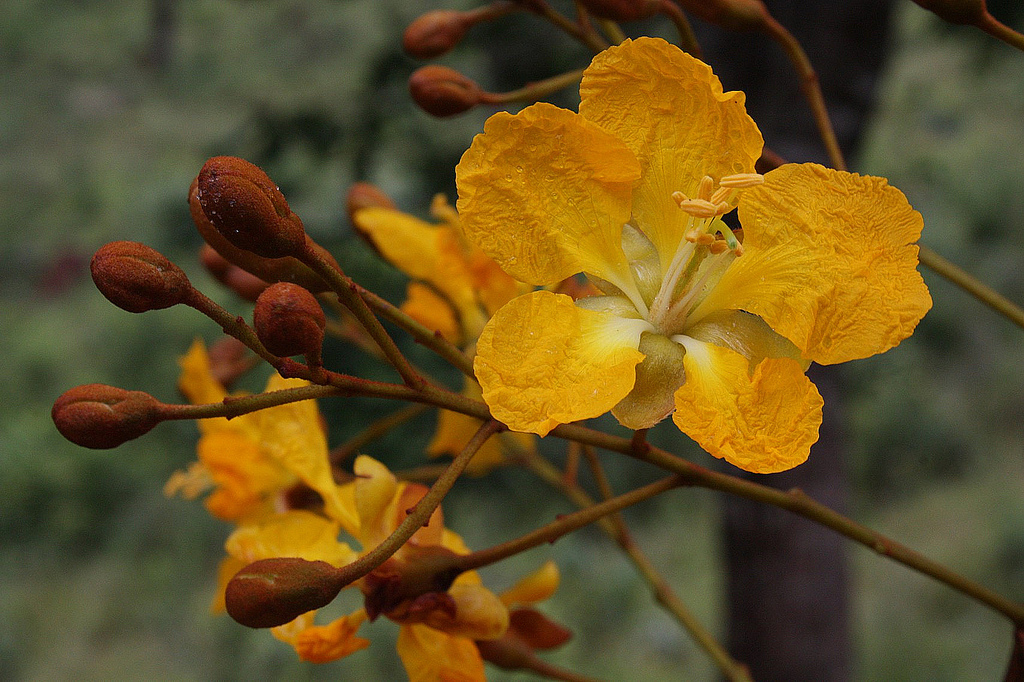 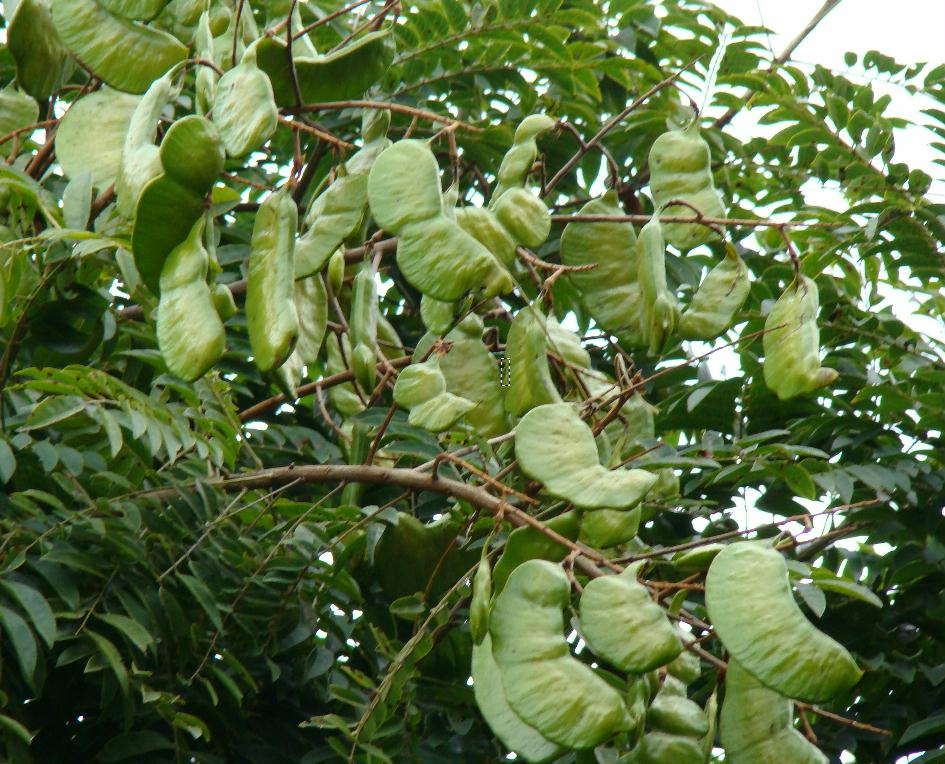 Vulnerável
Fonte: arvores.brasil.nom.br
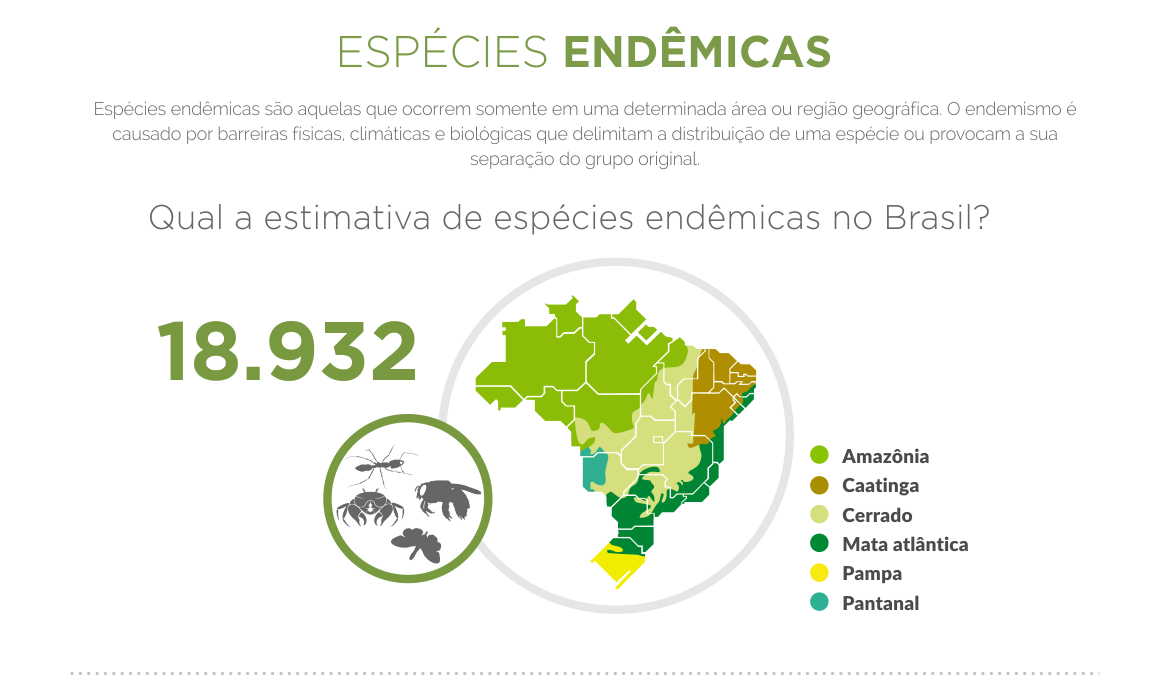 Fonte: http://www.sibbr.gov.br/
Qual a estimativa de espécies existentes no Brasil?
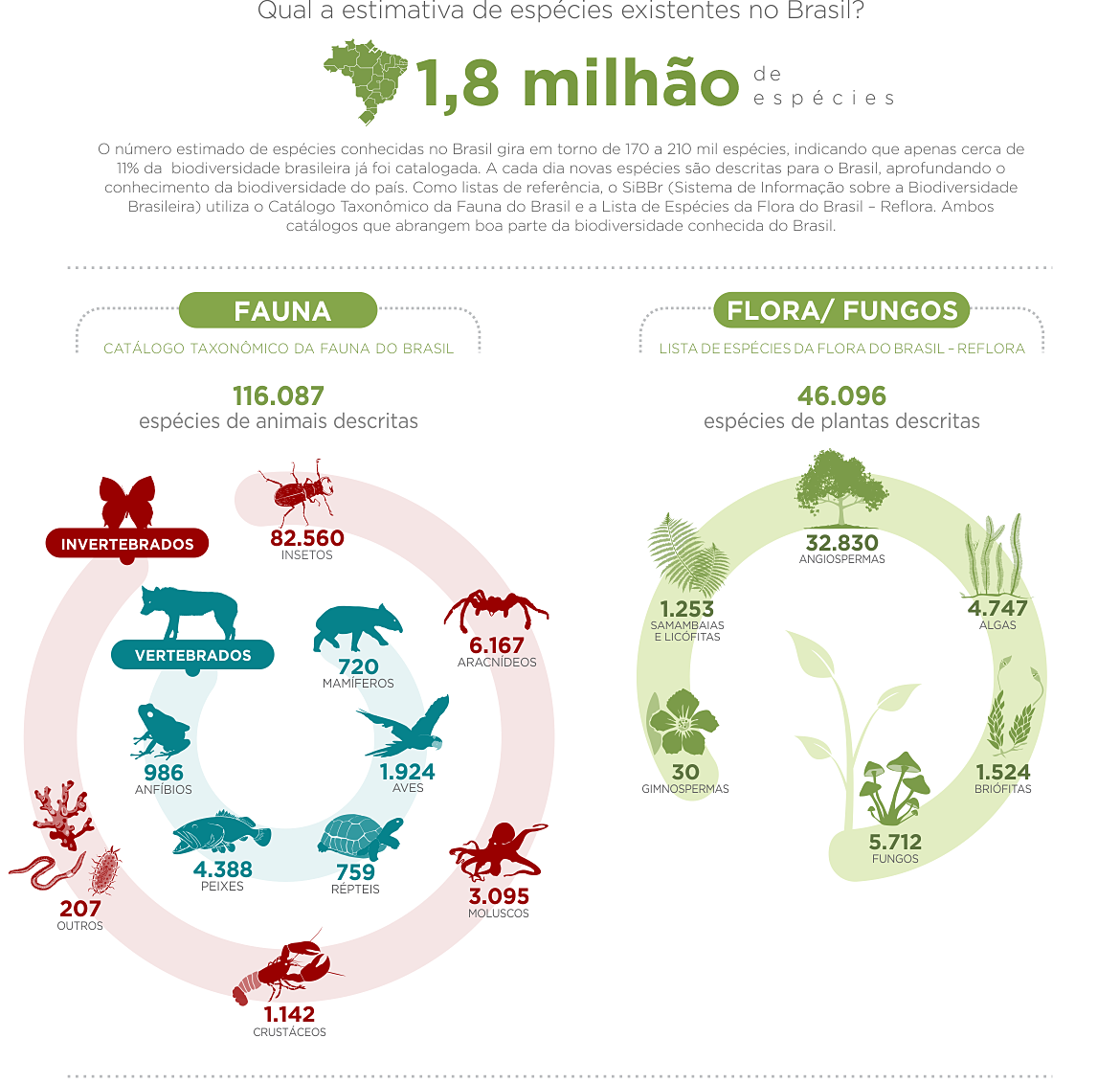 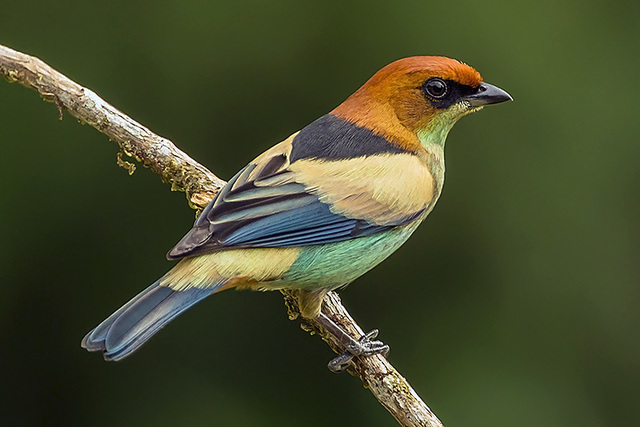 Saíra sapucaia (Tangara peruviana)
do (tupi) Tangara = dançarino; ata = andar; e carã = em volta; e de peruviana = referente ao Peru.
 
⇒ Dançarino do Peru. Apesar do nome científico, é uma ave endêmica brasileira.

O nome peruviana se deve a um erro onde se confundiu o Peru com o Brasil.
Fonte: http://www.sibbr.gov.br/
O QUE ESTUDAM OS  BIOGEÓGRAFOS ?
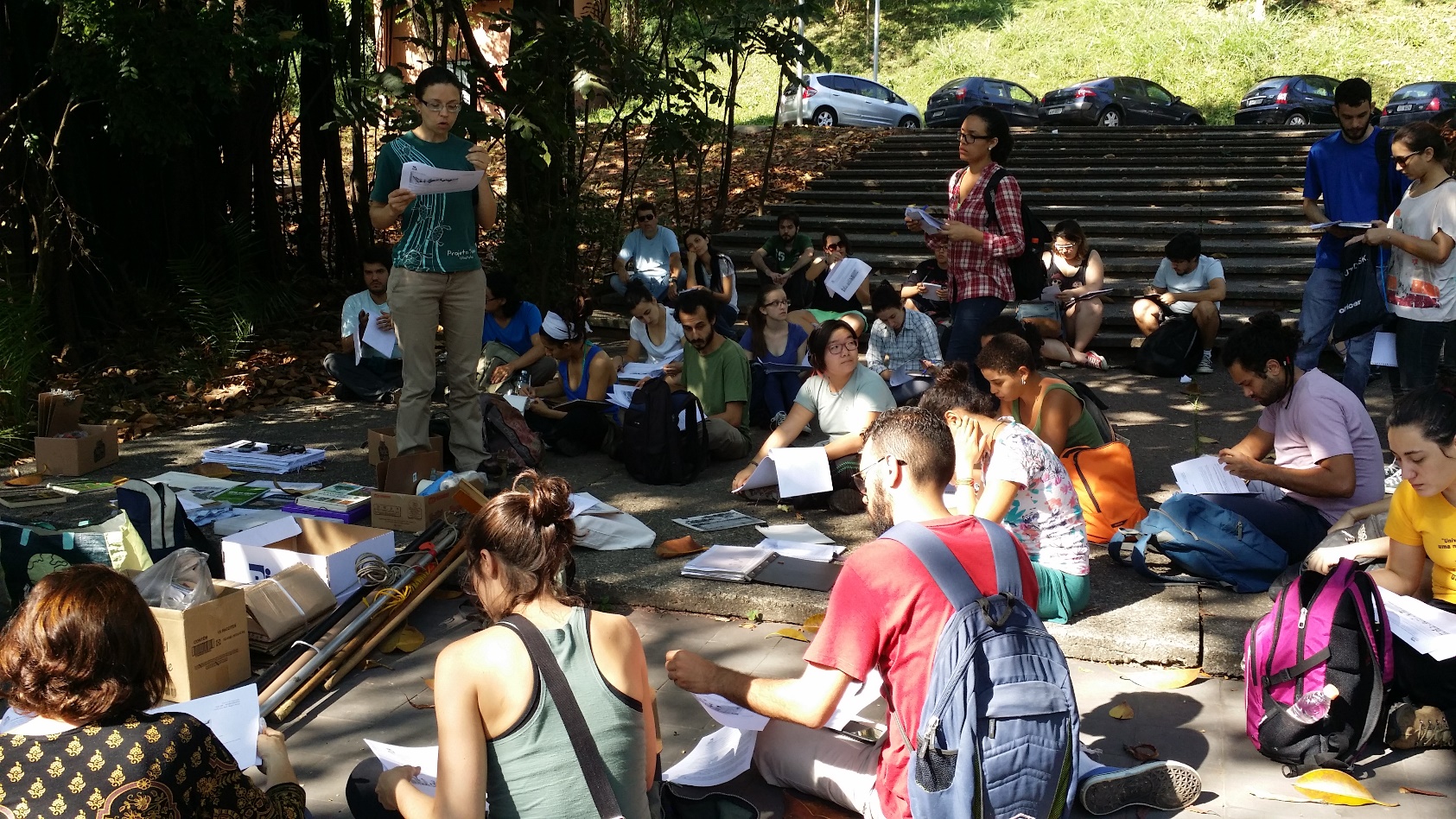 Oficina de Vegetação – Menti.com 99 35 2227
PERGUNTAS BIOGEOGRÁFICAS
Como explicar a biodiversidade e sua espacialidade? 
 
Porque temos endemismos das espécies?  

 Comparando diferentes paisagens percebemos diferenças na distribuição dos seres vivos?  

 Como tempo e espaço se combinam na natureza?
“Uma anta pode ensinar cientístas?”1
Família Tapiridae
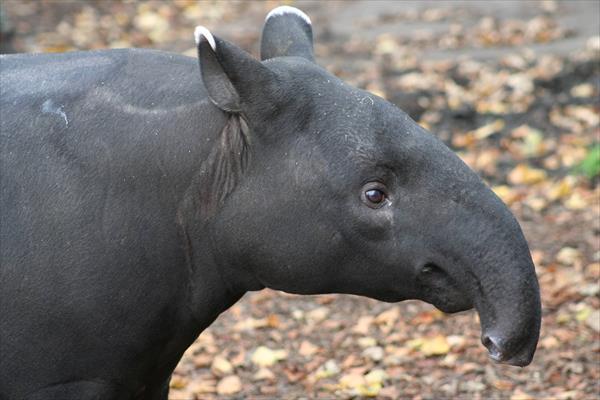 Tapirus kabomani
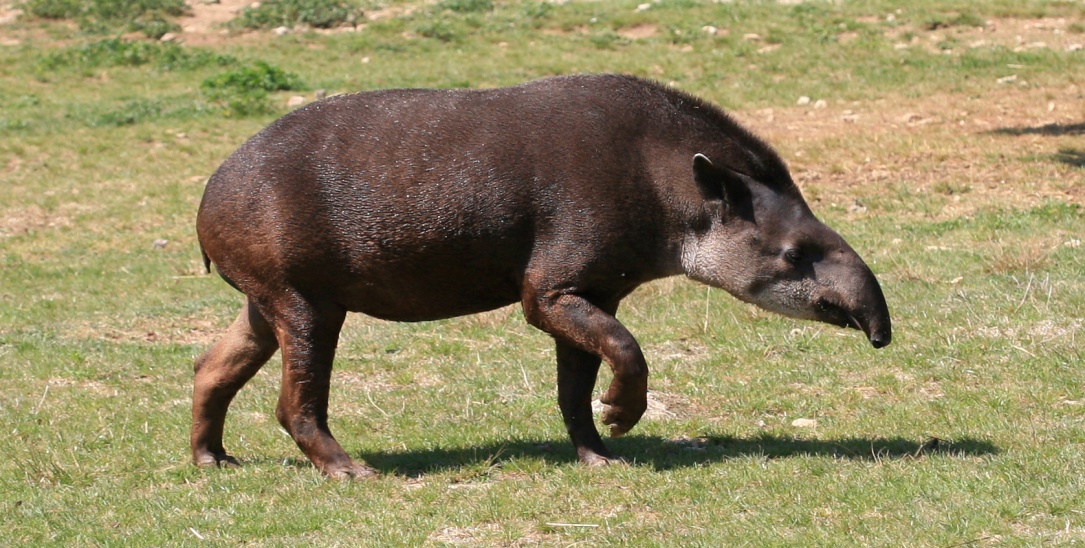 Tapirus terrestris
1. Revista Ciência Hoje, 2014. V. 53
Cerrado conectou os Andes com a Mata Atlântica
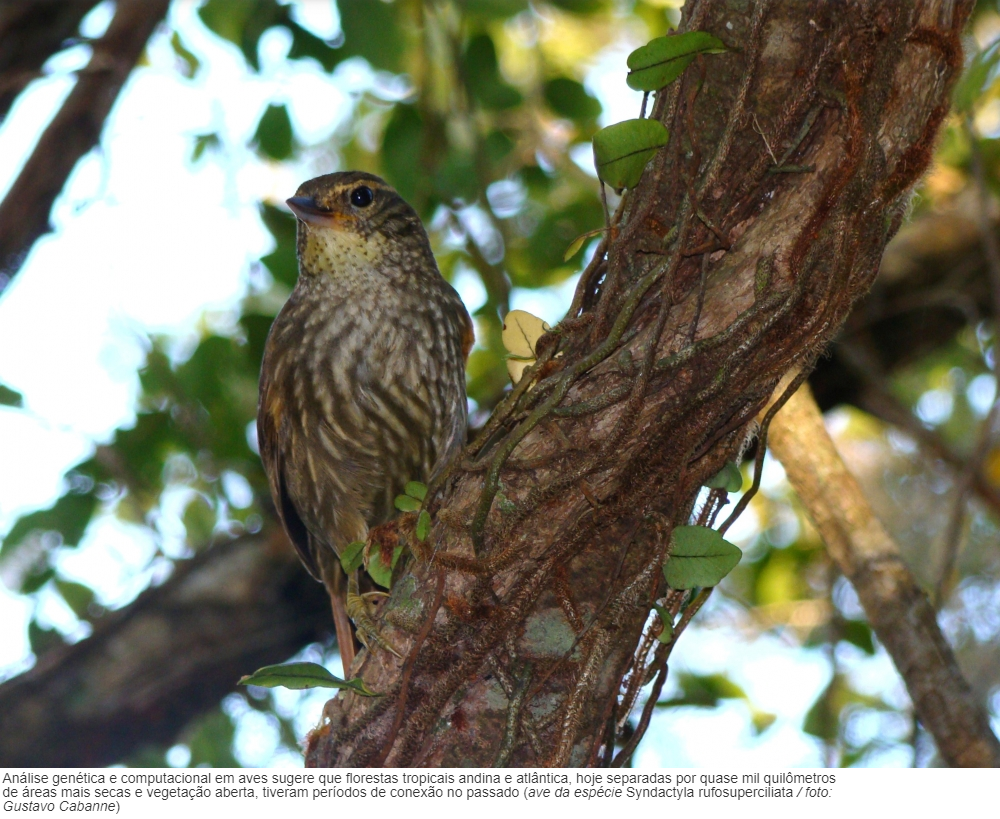 “As florestas tropicais dos Andes e a Mata Atlântica estão separadas por quase mil quilômetros de áreas mais secas e de vegetação aberta, nos biomas Chaco, Cerrado e Caatinga. 

Apesar de atualmente não terem conexão, essas florestas tropicais  compartilham espécies e linhagens intimamente relacionadas, o que sugere ter havido uma ligação entre essas matas no passado. Há, por exemplo, 23 espécies de aves tropicais presentes nos dois biomas.” (Revista Fapesp, 2020)
OUTRAS PERGUNTAS BIOGEOGRÁFICAS…
Como explicar as transformações que ocorreram outras épocas da história da vida no planeta Terra?  

 Como praticar a conservação da biodiversidade e da sociodiversidade? 

Como planejar a utilização dos recursos ecossistêmicos sem destruí-los?  

 Como diferentes  sociedades pensam e classificam os seres vivos? 

 Como conservar os fragmentos de ambientes intensamente humanizados?
Prática de escrita 1
A PARTIR DESSA BREVE EXPLANAÇÃO COMO VOCÊ DEFINIRIA BIOGEOGRAFIA?

(Escreva um pequeno verbete e envie para o ambiente virtual  até 23/08)
?
Faça uma pergunta biogeográfica para o professor
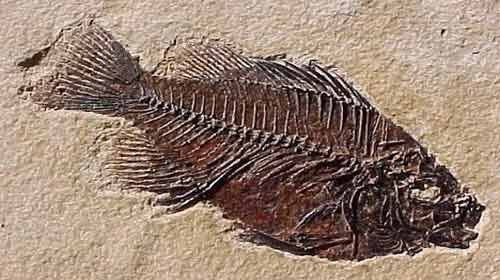 BIOGEOGRAFIA
Ciência de Síntese
Utiliza teorias, conceitos e métodos da:

Botânica
Zoologia
Ecologia
Antropologia
Biologia da Conservação
Geografia da Conservação.  

Do campo específico da Geografia:

Relaciona a espacialidade dos seres vivos com atributos do meio físico e considera o modo como as sociedades humanas atuam sobre esses atributos.
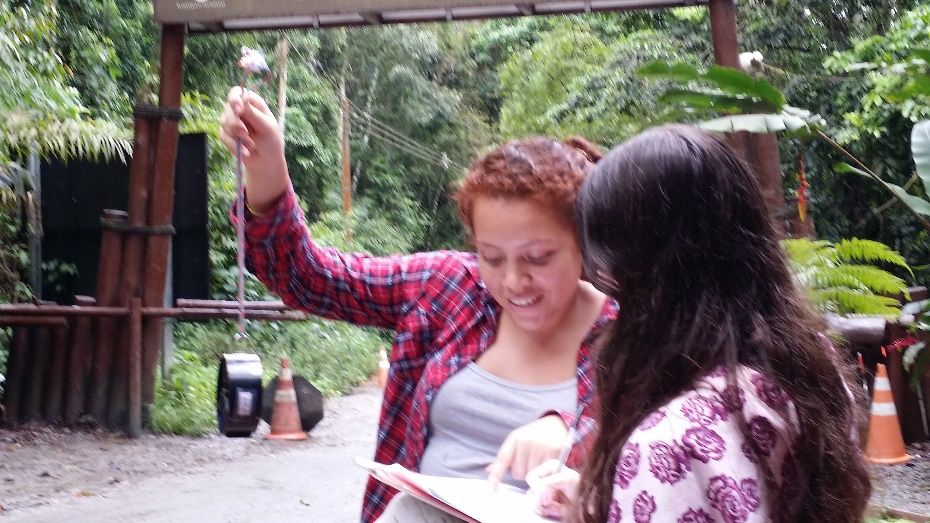 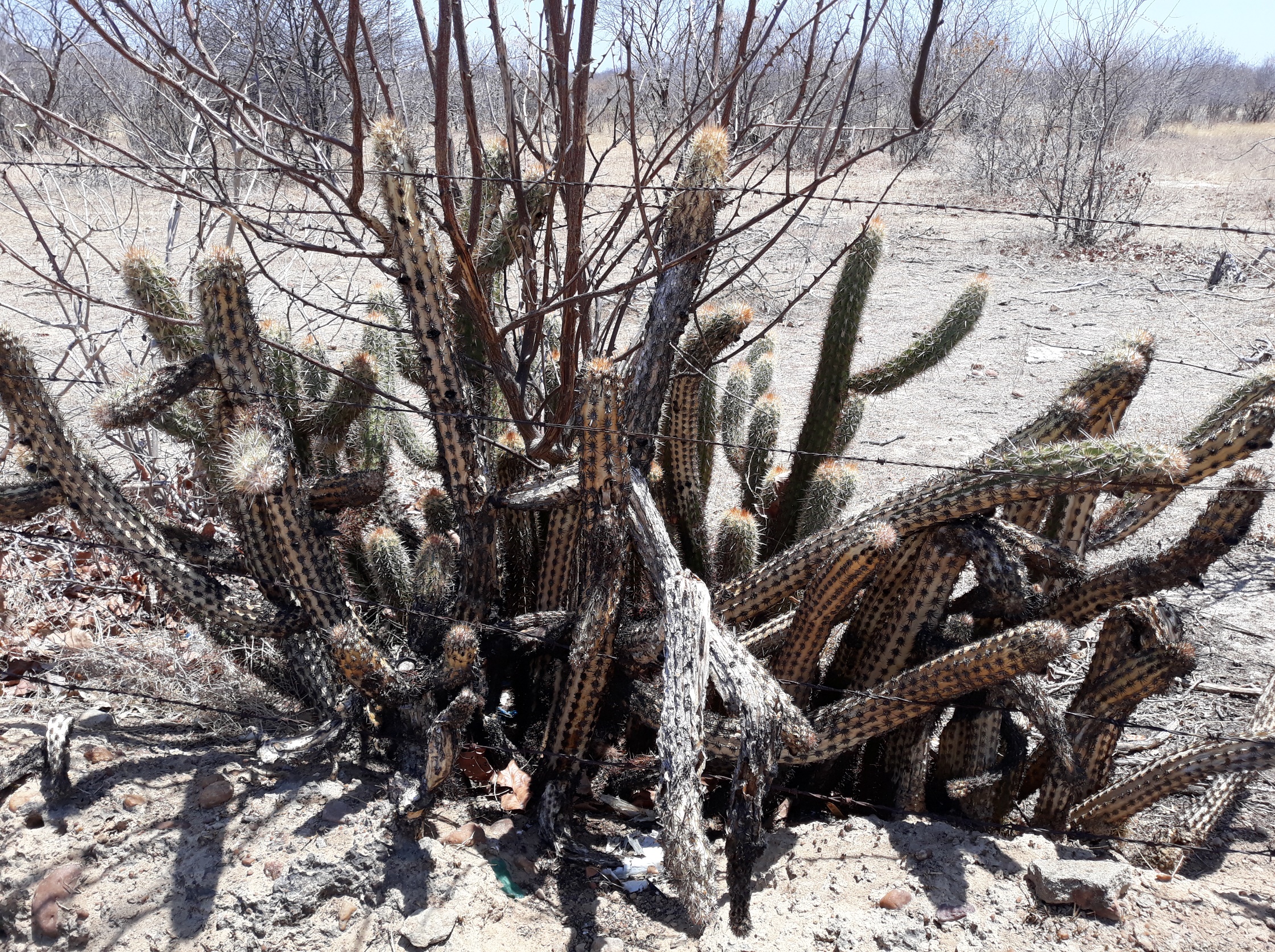 DEFINIÇÃO...
 “É a ciência que se preocupa em documentar e compreender modelos espaciais de biodiversidade” (BROWN & LOMOLINO, 2006).
BIOGEOGRAFIA é a dimensão espacial da evolução
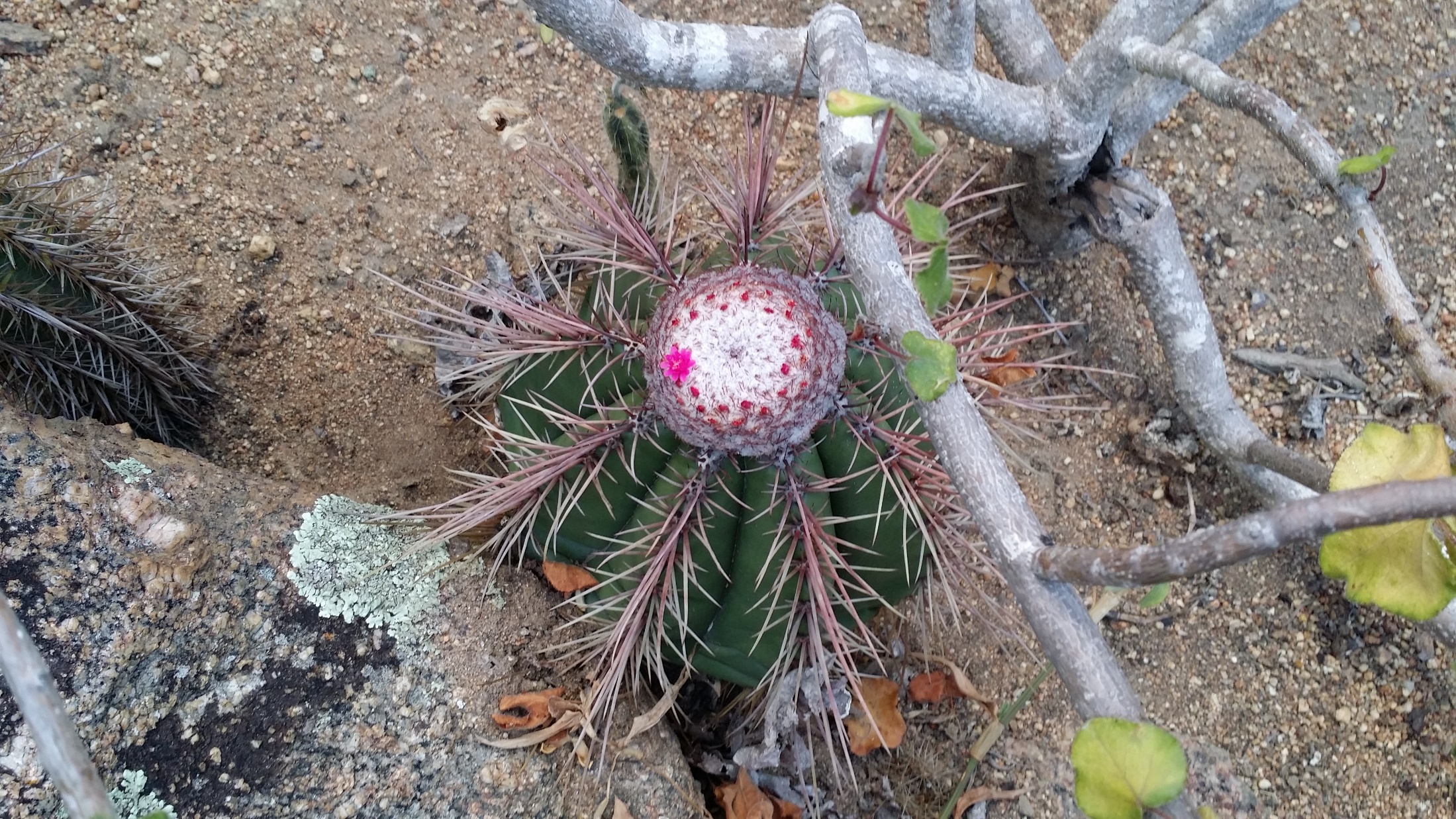 Foto: Sueli Angelo Furlan, 2015
DIVISÃO ESPAÇO TEMPORAL DOS ESTUDOS BIOGEOGRÁFICOS
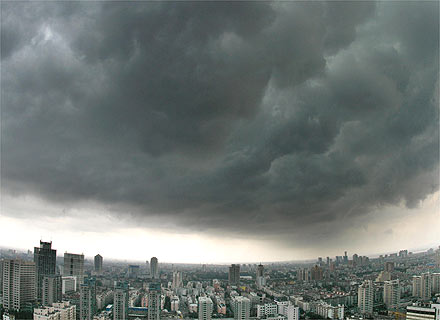 500
MILHÕES
 
DE
 ANOS
Escala Evolutiva - Filogenética
100
Geotectônica dos Continentes . Conexões intercontinentais, Glaciações, Mudanças climáticas...
10
Biogeografia Histórica
1
0,1
18000
Escala Milenar
T. Refúgios
Bigeo Pós-Pleistocênica
ANOS
Antropoceno
Escala Secular
Sucessão ecológica
Biogeo Ecológica
102
103
104
4 x 104
Bacia de S.Paulo
Regional
Continental
Global
Fonte: Furlan, 1992 (atualizado)
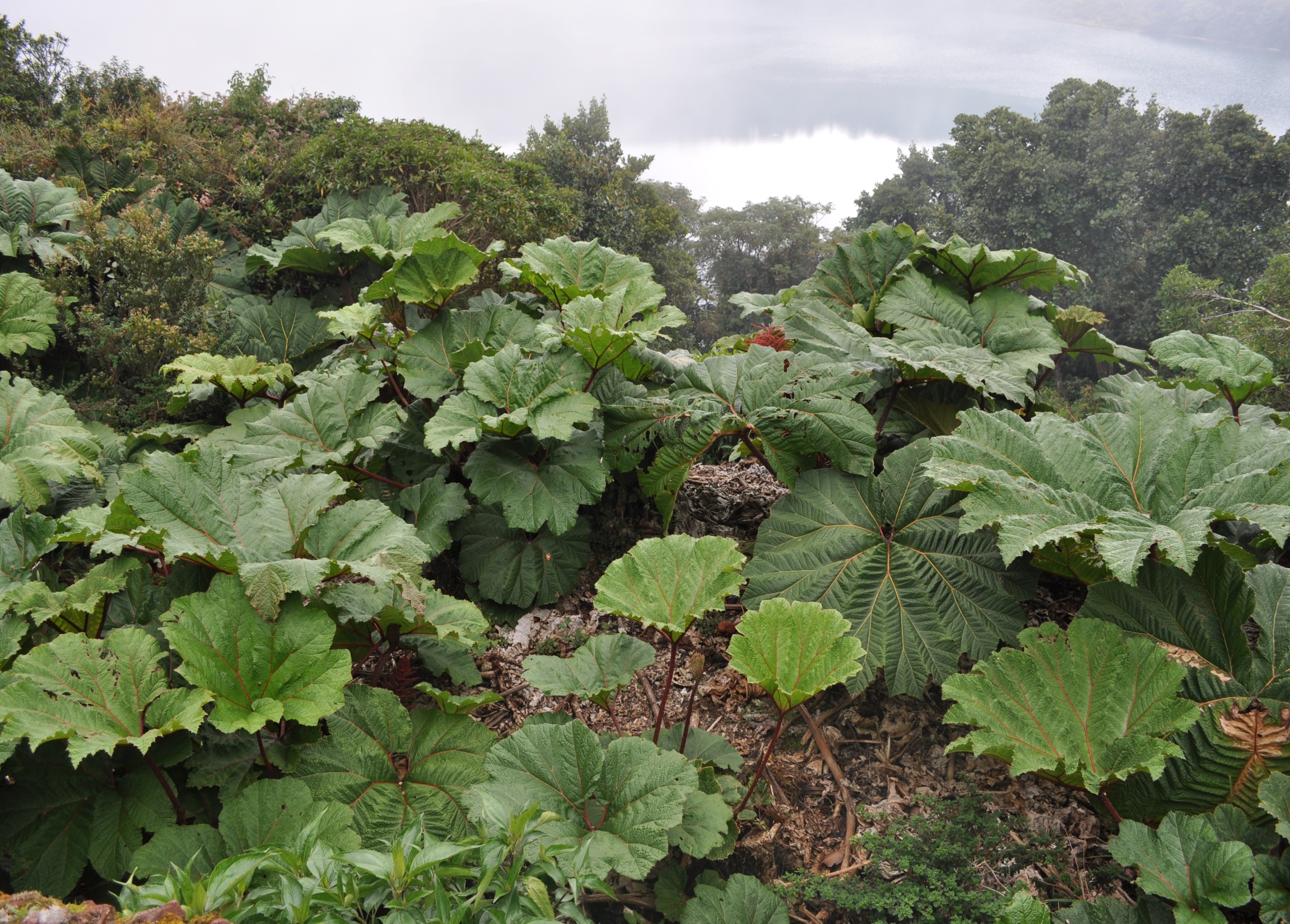 BIOGEOGRAFIA E ABORDAGENS DE ESTUDO
Biogeografia Dispersionista: padrões e processos de dispersão
Biogeografia Vicariância: padrões e processos evolutivos /  história da área / barreiras
Panbiogeografia: Utiliza taxons endêmicos e não endêmicos. Baseia-se na filogênese, mas também, na análise do padrão espacial e temporal.
Biogeografia Cladística: classificação da biota baseada em ancestrais comuns, utilizando a similaridade da forma
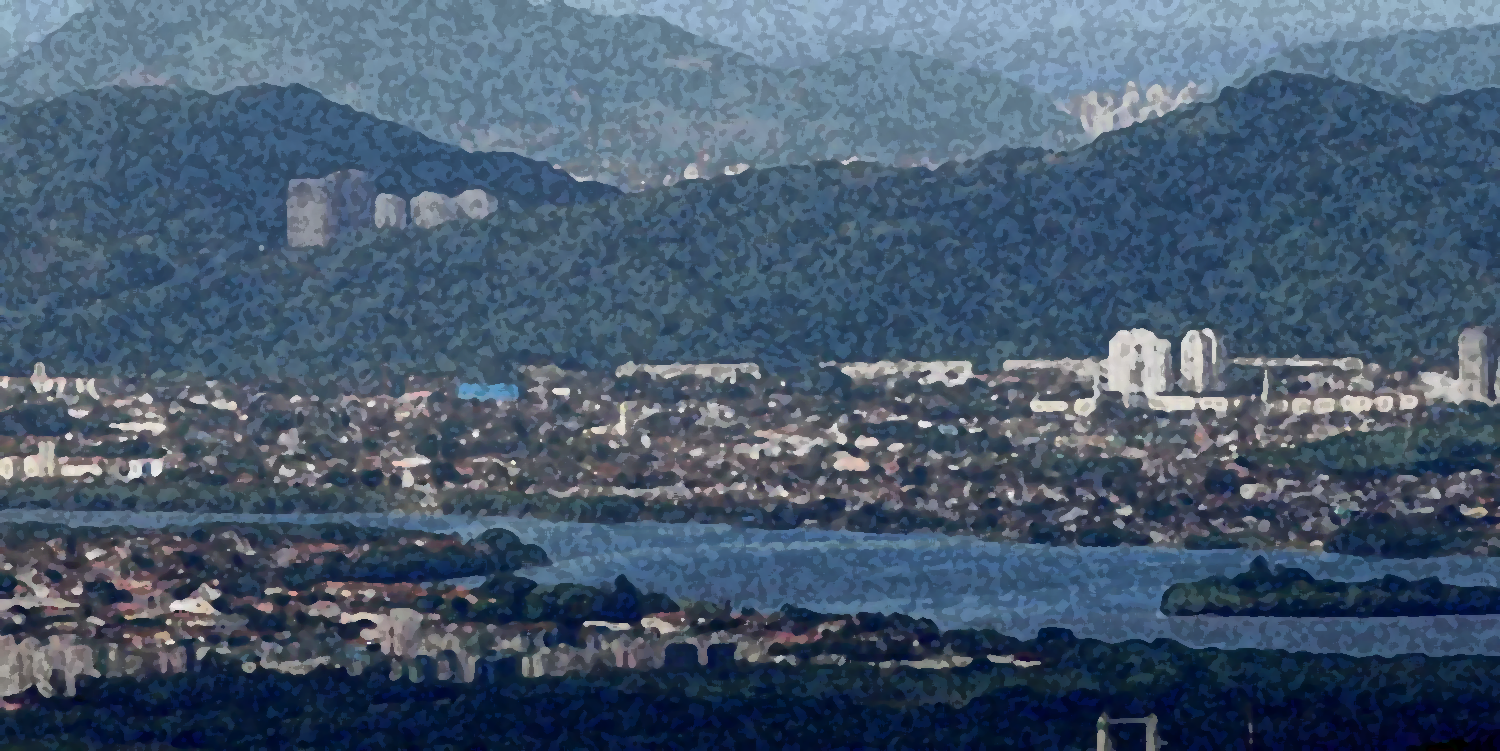 BIOGEOGRAFIA E ABORDAGENS DE ESTUDO
Biogeografia Analítica: padrões e processos integrados
Biogeografia Regional: estuda o padrão em escala regional
Biogeografia Taxonômica: Biogeografia de vários taxons
Biogeografia Aplicada: 
Aplicação da Biogeografia para o manejo e conservação da biota, comunidades, ecossistemas e paisagens
OBJETIVOS GERAIS DA DISCIPLINA
Possibilitar ao aluno trabalhar conceitos que auxiliem a compreensão da distribuição dos seres vivos no tempo e no espaço;

 Discutir o caráter interdisciplinar da Biogeografia, promovendo um encontro entre as abordagens Geográficas e Ecológicas;

 Possibilitar ao aluno a análise, discussão e interpretação das teorias, métodos e técnicas de interpretação biogeográficas através do desenvolvimento de projeto didático;

 Dar oportunidade aos alunos de vivenciarem, por meio de trabalhos práticos de campo, as relações entre a Biogeografia e a Conservação da Natureza.
Conteúdos das aulas teóricas (2020 – Etapa1):
Tema 1 – A espacialidade da vida na dimensão Histórica da Biogeografia
 A biogeografia pré-darwinista
Wallace, Darwin e a Biogeografia moderna
Biogeografia  de campo: formas de abordagem
Biogeografia e Conservação na atualidade
Porque proteger a biodiversidade?
Conservar com sociodiversidade


Tema 2 – Teorias Biogeográficas
Teoria dos Redutos e Refúgios Ecológicos do Quaternário
Teoria da Biogeografia de Ilhas (TEBI)
Ecologia da Paisagem e Desenhos de Conservação
Conteúdos das aulas teóricas:
Tema 3 – Conservação Biogeográfica
Introdução a Conservação Biogeográfica (teoria e métodos)
Áreas protegidas no Brasil (Lei Florestal/ SNUC)
 Proteção da Biodiversidade no Estado de São Paulo (Representatividade, Projeto Biota FAPESP, SIEFLOR, SIGAP)
 Paradigma do Desmatamento e a Conservação de Florestas Tropicais. 
 Planejamento sistemático da conservação e a proteção dos Cerrados Brasileiros /Caatingas / Florestas Ombrofilas Mistas e Campos Sulinos

Tema 4 – Estudos da Conservação biogeográfica no contexto da Paisagem
Biogeografia e paisagem (conceitos e métodos) 
Cartografia dos níveis hierárquicos dos Manguezais: uma visão sistêmica
Florestas culturais e Unidades de Conservação
AULAS PRÁTICAS – OFICINAS E TRABALHO DE CAMPO
PROJETO DE ESTUDO DE CAMPO

Biogeografia de campo: as formas de abordagem 
Temas e trabalho de campo 
Estudo em Espaços Protegidos
Conhecer principais padrões de vegetação do Brasil.
OFICINAS  DE ESTUDOS DA VEGETAÇÃO 

Técnicas de estudo da vegetação: 
 observação e descrição da vegetação
coleta e herborização
decifrando a planta
levantamento florístico e fitossociológico parcelas fixas
levantamento florístico e fitossociológico quadrante centrado
desenho do perfil da vegetação
ÁREAS DE ESTUDO

Parque Estadual Turístico do Alto Ribeira - Iporanga

Parque Estadual Restingas da Bertioga - Bertioga
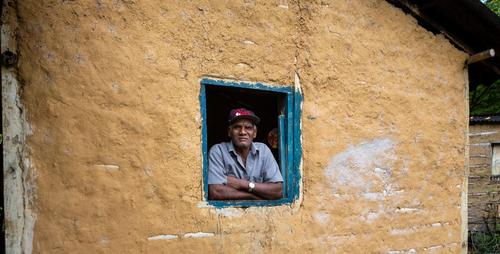 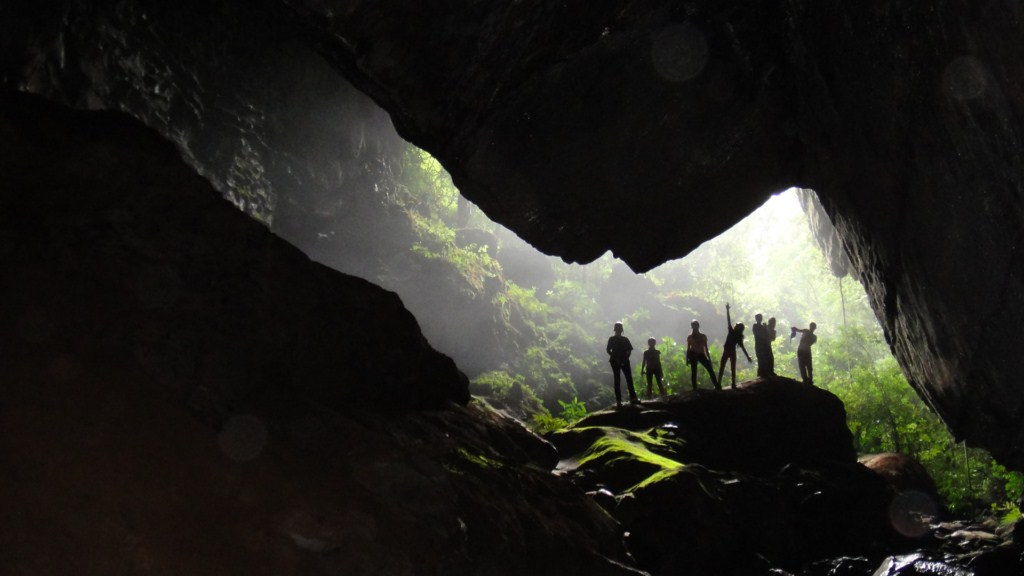 PETAR
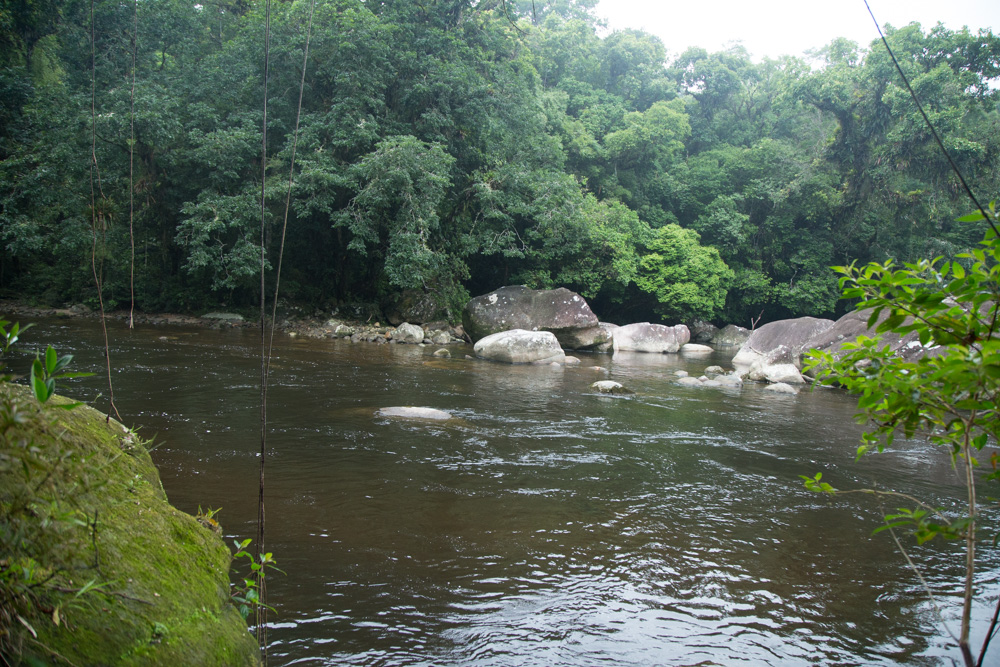 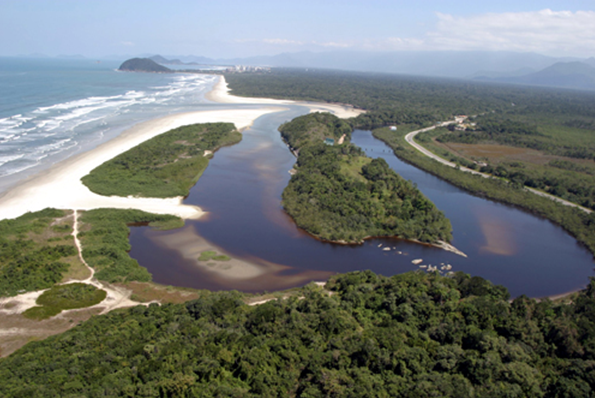 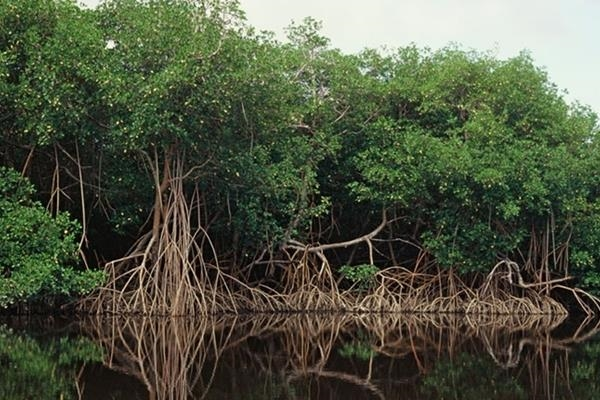 PERB
TEORIA E  PRÁTICA – ESTUDO DE CAMPO
DIDÁTICA DE PROJETOS
Cumprir três metas:

 Aprofundar a compreensão de conteúdos conceituais, procedimentais e atitudinais;

 Utilizar metodologia e técnicas de estudo em diferentes abordagens Biogeográficas;

 Utilizar a cartografia e o trabalho com dados para representar o estudo realizado.
Etapas:
Escolha de um tema
Elaboração de uma bibliografia sobre a área de estudo e do tema 
Preparação de questionário em gabinete
Pré-projeto/plano de trabalho, desenvolvido em oficina de projeto (Canvas)
Roteiro de estudo de campo com técnicas e material de apoio
Trabalho de campo propriamente dito
Análise, discussão e interpretação dos dados
Apresentação dos resultados em plenária para discussão coletiva
Trabalho final (Painel e relatório)
AVALIAÇÃO
Média ponderada (cada atividade recebe um peso e a razão entre os pesos compõe a média final): 
NF = n1.1+n2.2+n3.4.
         (p1+p2+p3+...)

Datas para entrega de trabalhos/avaliação e pesos para cálculo da média ponderada

RECUPERAÇÃO PARA ALUNOS QUE NÃO PARTICIPAREM DO TRABALHO DE CAMPO: Alunos que não atingirem a media 5,0 e 70% de frequência farão prova escrita de recuperação –JANEIRO 2023
AVALIAÇÃO
TEXTOS PARA FICHAMENTO EM DUPLAS – (escolha 3 textos)
BUSH, M. B. METZGER, J. P. The rise and fall of the Refugial Hypothesis of Amazonian Speciation: a paleo-ecological perspective. Biota Neotropica, 6 (1), 2006.

DOS SANTOS VERÇOSA, J. P. et al. Uso de Sensoriamento remote e de dados oriundos do Projeto Mapbiomas para análise do desmatamento no município de Rio Largo / AL. Estudos Avançados sobre Saúde e Natureza, [S. l.], v. 1, 2021. Disponível em: https://periodicojs.com.br/index.php/easn/article/view/321. Acesso em: 11 ago. 2022.

FURLAN, Sueli A.; SOUZA, Rosemeri M.; LIMA, Eduardo Rodrigues Viana de; SOUZA, Bartolomeu I.  Biogeografia: reflexões sobre temas e conceitos.  Revista da Associação Nacional de Pós-graduação e Pesquisa em Geografia (Anpege), 2016: 97-115, V.12, n.18, especial GT Anpege.

FURLAN, S. Ângelo. Florestas culturais: manejo sociocultural, territorialidades e sustentabilidade. InCID: Revista de Ciência da Informação e Documentação, [S. l.], n. 3, p. 3-15, 2005. DOI: 10.11606/issn.1808-1150.v0i3p3-15. Disponível em: https://www.revistas.usp.br/incid/article/view/85. Acesso em: 11 ago. 2022.
TEXTOS PARA FICHAMENTO EM DUPLAS – (escolha 3 textos)
HAFFER, J.; PRANCE, G. T. Impulsos climáticos da evolução da Amazônica durante o Cenozóico: sobre a Teoria dos Refúgios da diferenciação Biótica. Estudos Avançados, 16 (46), 2002.

GOMES, Ângela Maria S. Entre os conflitos da Biogeografia Física e os redemoinhos da Biogeografia Cultural. In HISSA, Cássio E. V. Saberes ambientais_ desafios para o conhecimento disciplinar. Belo Horizonte: Ed. UFMG (Humanitas), 2008, 311p

METZGER, Jean Paul; CASATTI, Lilian. Do diagnóstico à conservação da biodiversidade: o estado da arte do programa BIOTA/FAPESP. Biota Neotrop.,  Campinas ,  v. 6, n. 2,   2006 . Available from <http://www.scielo.br/scielo.php?script=sci_arttext&pid=S1676-06032006000200002&lng=en&nrm=iso>. access on  12  Sept.  2020.  https://doi.org/10.1590/S1676-06032006000200002.

RIBEIRO, M. C. et al. The Brazilian Atlantic Forest: How much is left, and how is the remaining forest distributed? Implications for conservation. Biological Conservation, 149. 2009.
TEXTOS PARA FICHAMENTO EM DUPLAS – (escolha 3 textos)
RYLANDS, Anthony B.; BRANDON, Katrina. Unidades de Conservação Brasileiras. Megadiversidade, 2005 (v1): 27-35

Santos, A. L. G. dos, & Furlan, S. A.  (2021). Quem ganha e quem perde com a falta de proteção aos manguezais?: aspectos da Resolução Conama n°303/2002. Revista Do Departamento De Geografia, 41(1), e184973 . https://doi.org/10.11606/eISSN.2236-2878.rdg.2021.184973

SILVA, Ana Tereza Reis da. ÁREAS PROTEGIDAS, POPULAÇÕES TRADICIONAIS DA AMAZÔNIA E NOVOS ARRANJOS CONSERVACIONISTAS. Rev. bras. Ci. Soc.,  São Paulo ,  v. 34, n. 99,  e349905,    2019 .   Available from <http://www.scielo.br/scielo.php?script=sci_arttext&pid=S0102-69092019000100506&lng=en&nrm=iso>. access on  12  Sept.  2020.  Epub Jan 10, 2019.  http://dx.doi.org/10.1590/349905/2019.
Próxima aula
Prática
Leitura para próxima aula: GILLUNG, Jéssica P.. Biogeogra!a: a história da vida na Terra. Revista da Biologia (2011) Vol. Esp. Biogeogra!a: 1-5
BIBLIOGRAFIA BÁSICA
AB´SABER, Aziz N.  Domínios da Natureza no Brasil: potencialidades paisagísticas. São Paulo: Ateliê editorial, 2003.
BROWN, James H.; LOMOLINO, Mark V. Biogeografia. Sunderland: Sinauer, Tradução Editora Funpec, 2006.
CARVALHO, C. J. B.; ALMEIDA, E. A. B. (Org.). Biogeografia da América do sul: padrões e processos. São Paulo: ROCA, 2010.
CONTI, José Bueno; FURLAN, Sueli, A. Geoecologia: o clima, os solos e a biota. In: ROSS, J. L. S. Geografia do Brasil. São Paulo: EDUSP, 1996. p. 67-207.
COX, C. B. Biogeografia: uma abordagem ecológica e evolucionária. Rio de Janeiro: LTC, 2009. 
CULLEN JÚNIOR, L. et al. (Org.). Métodos de estudos em biologia da conservação e manejo da vida silvestre. Curitiba: Fundação O Boticário de Proteção à Natureza, 2003.
DANSEREAU, Pierre M. Biogeography. New York: Ronald Press Co., 1957.
BIBLIOGRAFIA BÁSICA
DEAN, Warren. A ferro e fogo: a história e a devastação da Mata Atlântica brasileira. Tradução Cid Knipel Moreira. São Paulo: Companhia das Letras, 1997.
DIAMOND, James M. Island Biogeography and Conservation Strategy and Limitations. Science, 1976.  
FURLAN, Sueli Â. Unidade de conservação insular: considerações sobre a dinâmica insular, planos de manejo e turismo ambiental. In: LEMOS, A. I. G. (org.) Turismo: impactos socioambientais. São Paulo: Hucitec, 1996. p. 114-136.
GUARIGUATA, Manuel R.; KATTAN, Gustavo H. (Eds.). Ecologia y conservación de bosques neotropicales. Cartago: Ediciones LUR, 2002.
HAFFER, J. General aspects of the refuge theory.  In: PRANCE, G. T. (ed.). Biological diversification in the tropics. New York: Columbia University Press. 1982.  P 6-24.
BIBLIOGRAFIA BÁSICA
HUECK, K. As Florestas da América do Sul: ecologia, composição e importância econômica.  São Paulo: Editora Polígono S.A., 1972.
   HUMBOLDT, A. de.  Cosmos, essai d'une descriptionphysique du monde. Paris, 1846.
IBGE - Instituto Brasileiro de Geografia e Estatística. Manual Técnico da Vegetação Brasileira. Rio de Janeiro: IBGE, 1992.
LOMOLINO, M.V., B.R. Riddle & J.H. Brown. 2005. Biogeography. Sinauer. 845 p.
LOMOLINO, M.V., D.F. Sax & J.H. Brown. 1994. Foundations of Biogeography. Classic papers with commentaries. Chicago University Press, 1291 p.
MACARTHUR, Robert H.; WILSON, Edwad O. The theory of Island Biogeography. Princeton/Oxford: Princeton University Press, 2001..
BIBLIOGRAFIA BÁSICA
MORRONE, Juan J. & J.L. Bousquets. 2003. Una perspective Latinoamericana de la biogeografía. Universidad Nacional Auónoma de México, 307 p.
MORRONE, Juan J. 2001. Biogeografia de América Latina y el Caribe. M&T-Manuales & Tesis SEA, vol.3. 148 p.PARENTI, Lynne R. Comparative biogeography: discovering and classifying biogeographical patterns of a dynamic Earth. Berkeley: University of California Press, 2009.
RICKLEFS, Robert E.; LOSOS, Jonathan B. The theory of island biogeography revisited. Princeton: Princeton University Press, 2010.
RIZZINI, C. T. Tratado de Fitogeografia do Brasil: aspectos ecológicos e aspectos sociológicos e florísticos. São Paulo: Hucitec/Edusp, v.1 e 2, 1979. 
ROSS, Jurandyr L. S. (Org.). Geografia do Brasil.  São Paulo: Edusp, 2005.
SIMMONS, Ian Gordon. Biogeografía natural y cultural. Barcelona: Omega, 1982.
BIBLIOGRAFIA BÁSICA
TROPPMAIR, H. Biogeografia e meio ambiente. Rio Claro: Divisa, 2008.
VENTURI, Luis A. B. (org.).Geografia: práticas de campo, laboratório e sala de aula. São Paulo: Sarandi, 2011.
WALTER, Heinrich. Vegetação e Zonas Climáticas. São Paulo: Editora Pedagógica Universitária, 1986.
WHITMORE, T.C. & G.T. Prance. 1987. Biogeography and Quaternary history in tropical America. Oxford: Clarendon Press, 214 p.
WHITTAKER, Robert J. Island Biogeography: ecology, evolution and conservation. Oxford: Oxford University Press, 1998.
ZUNINO, Mario; ZULLINI, Aldo. Biogeografía: la dimensión espacial de la evolución. Ciudad de México: FCE, 2003.